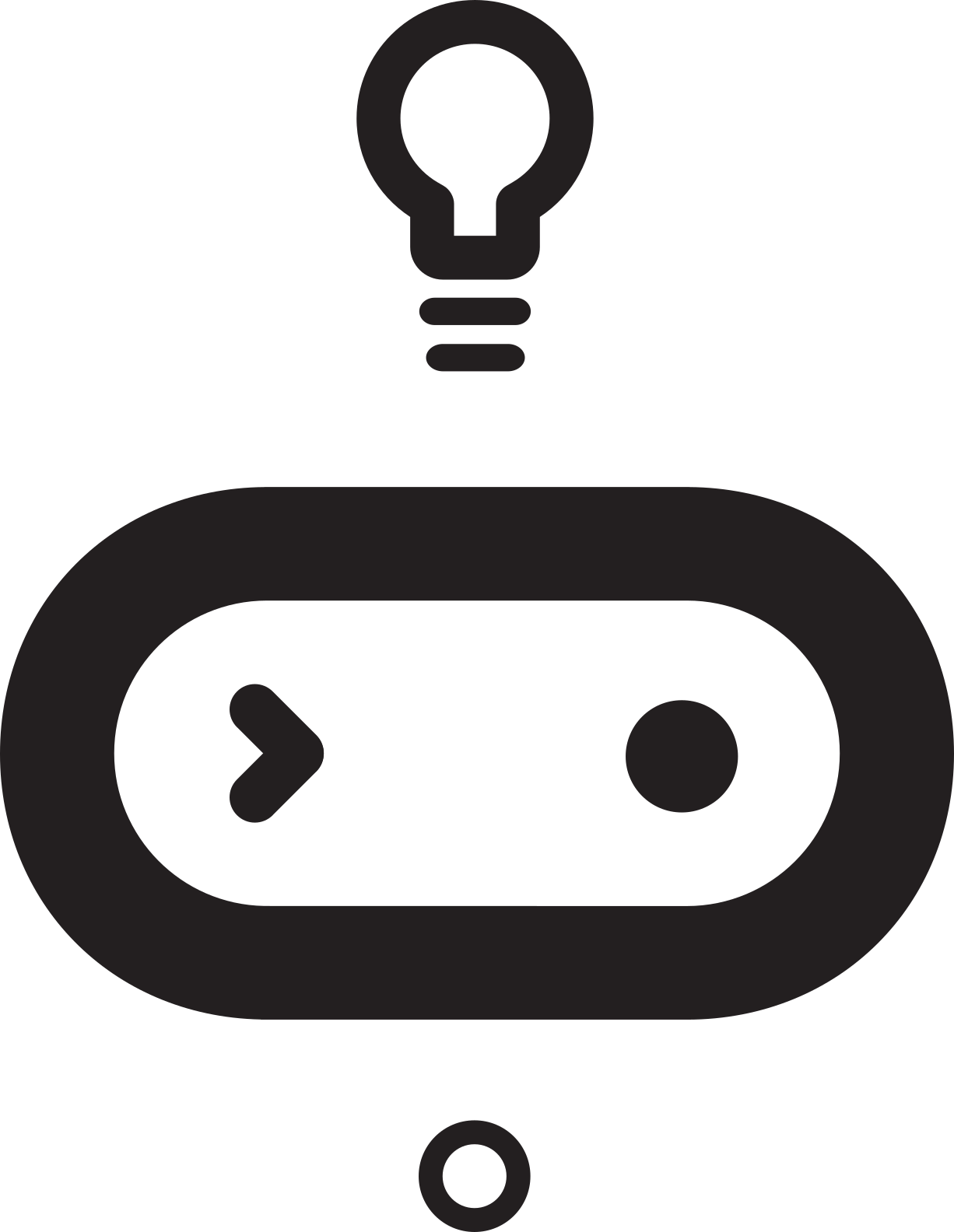 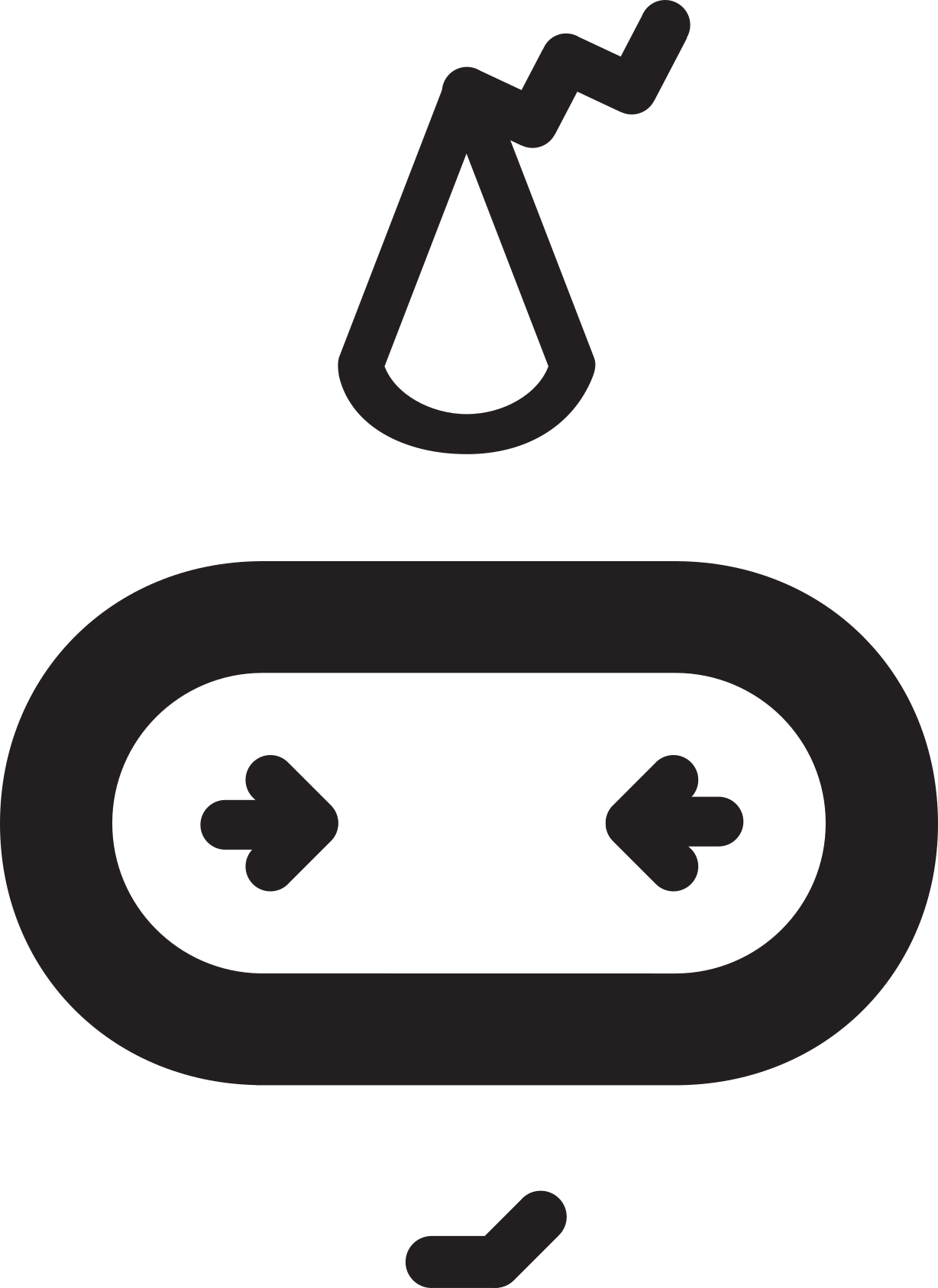 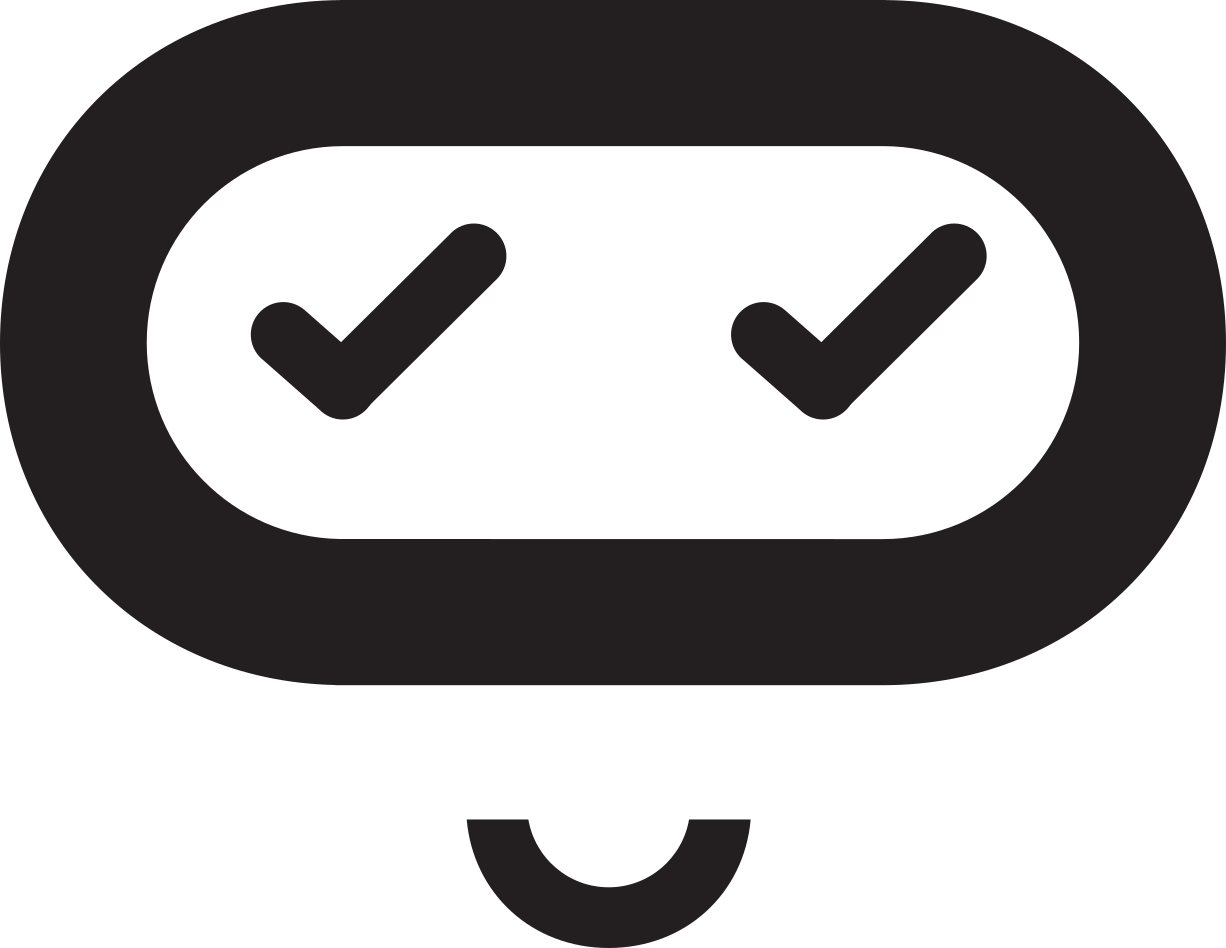 Sensory Classroom 
Teacher lesson guide 
Lesson 3
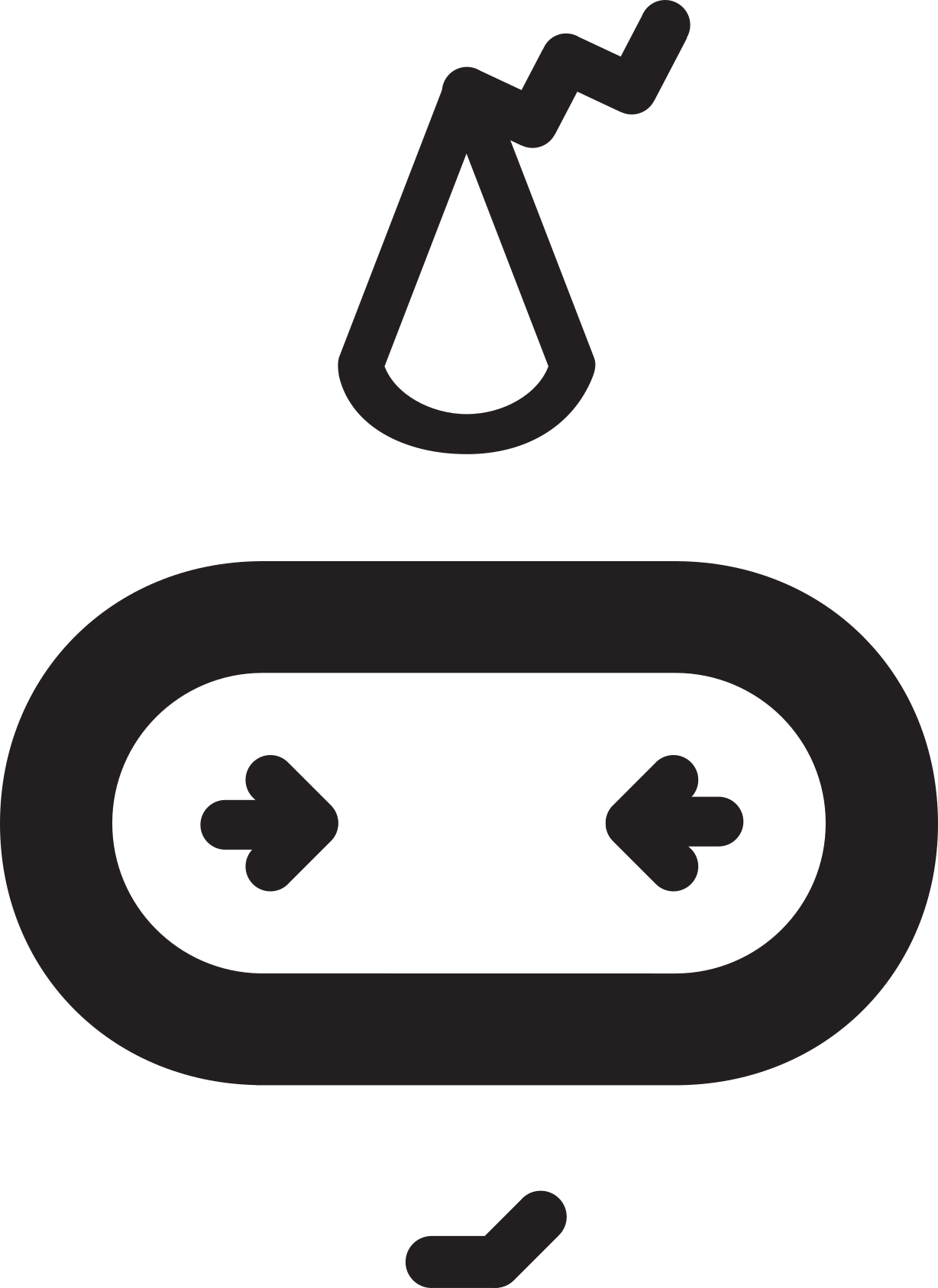 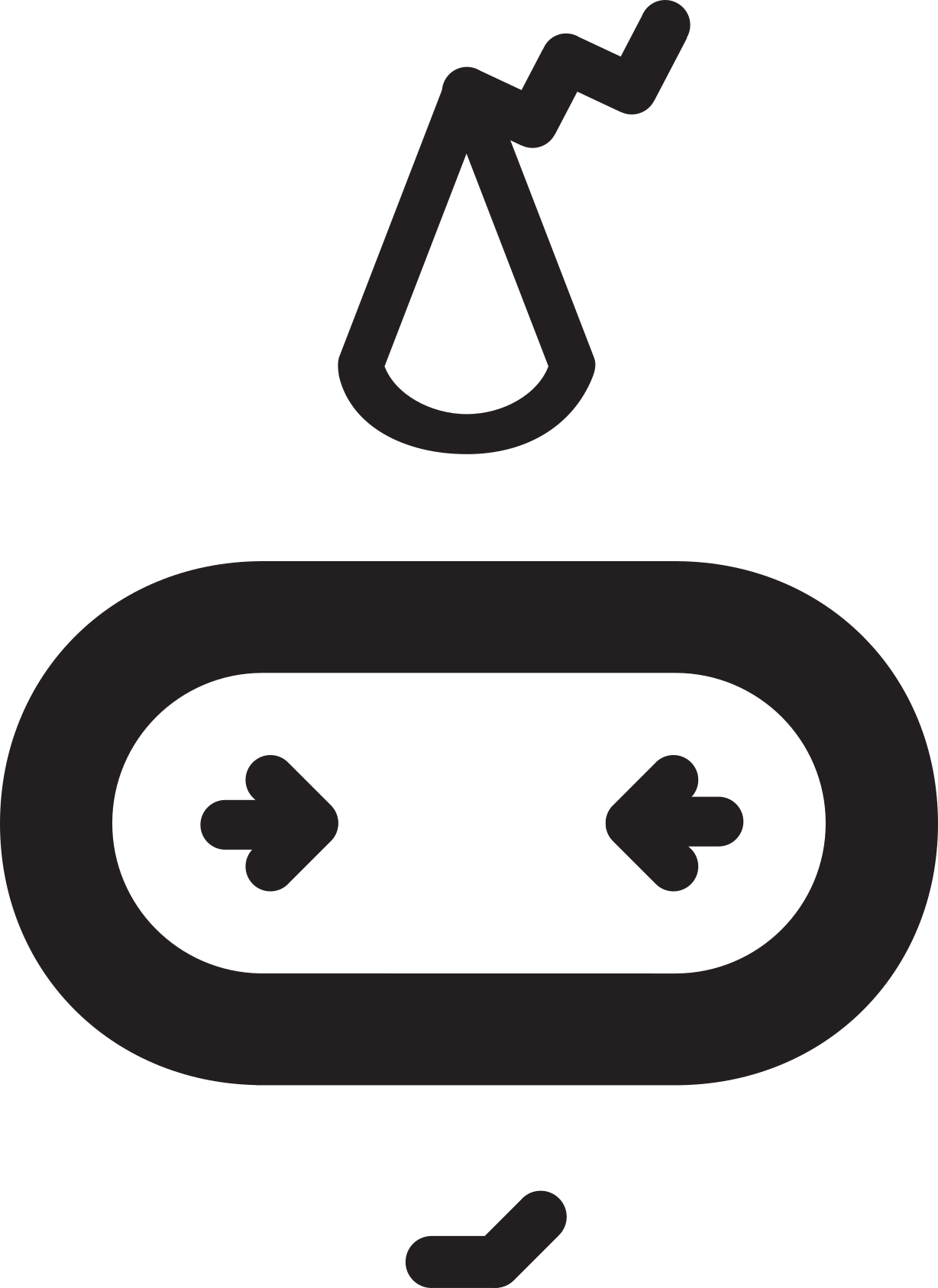 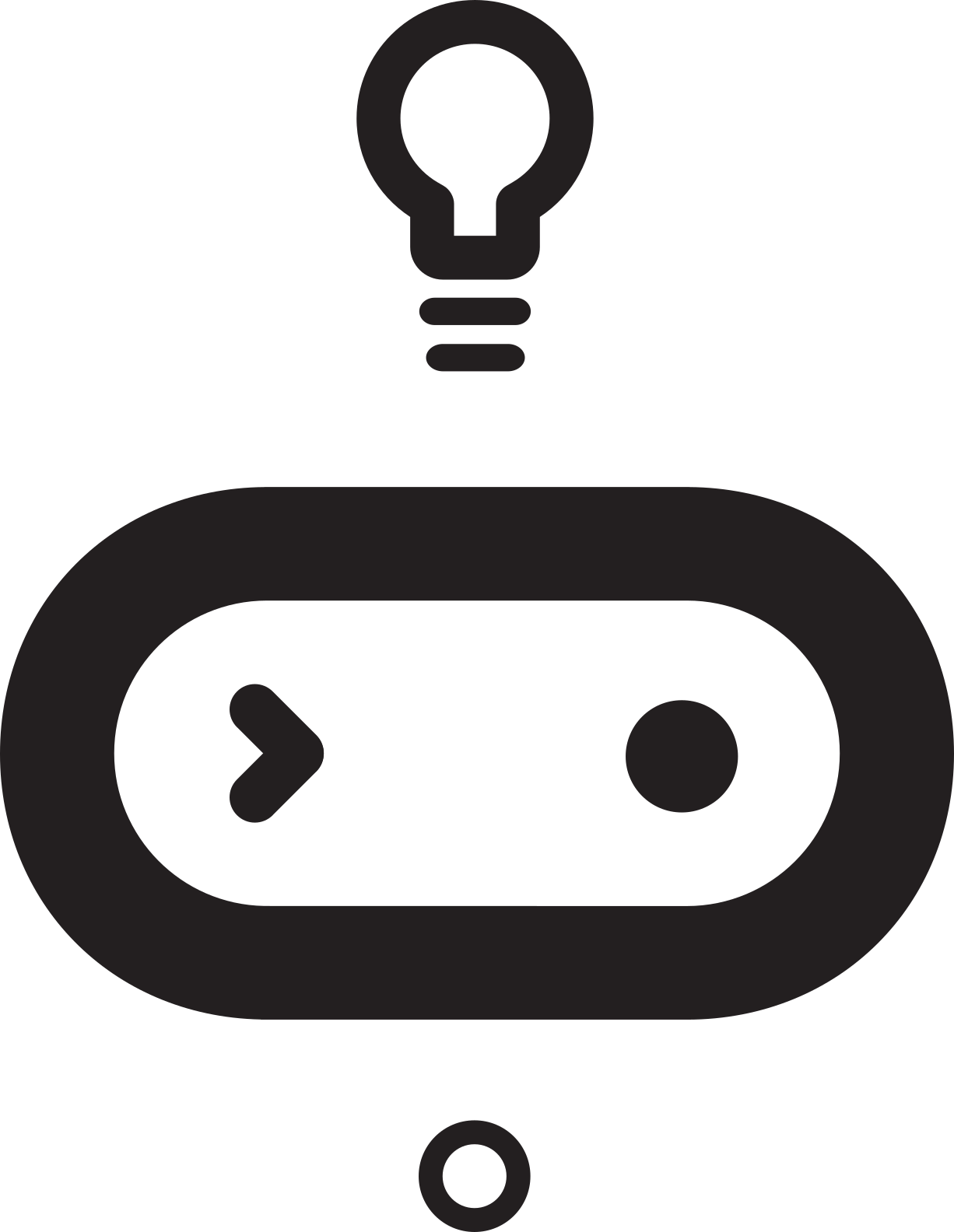 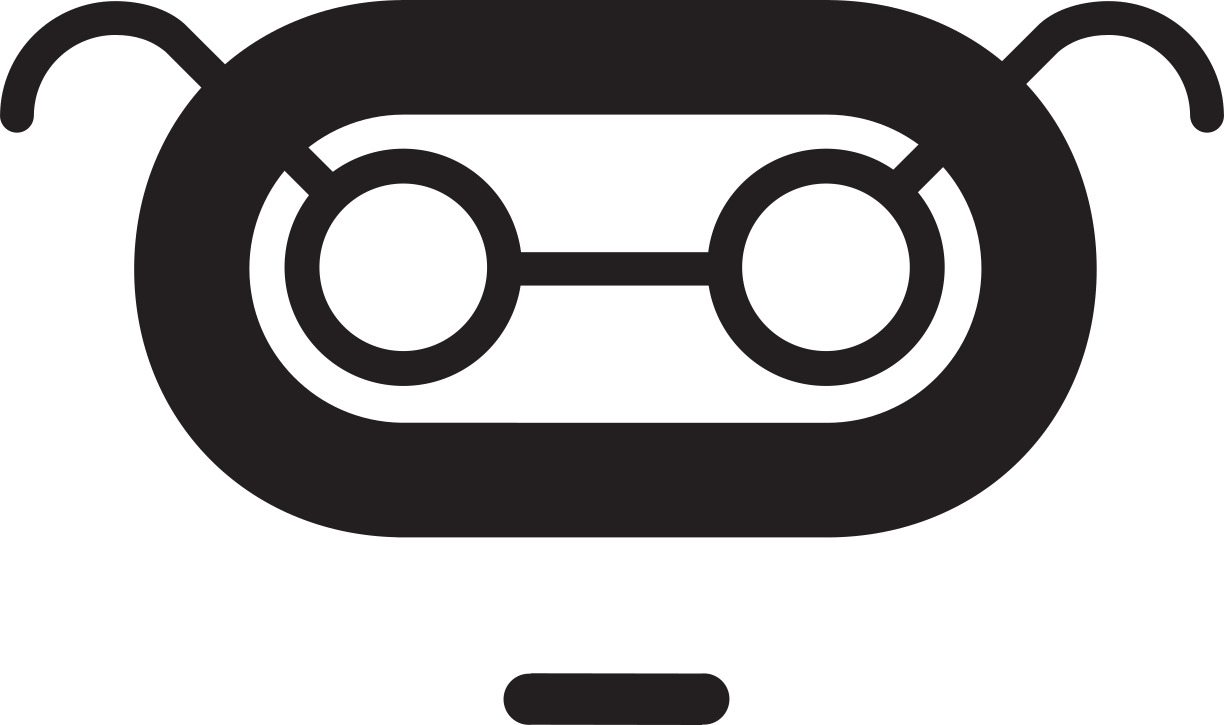 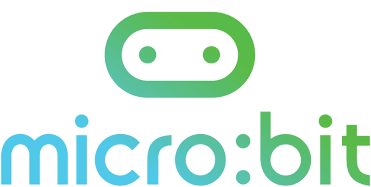 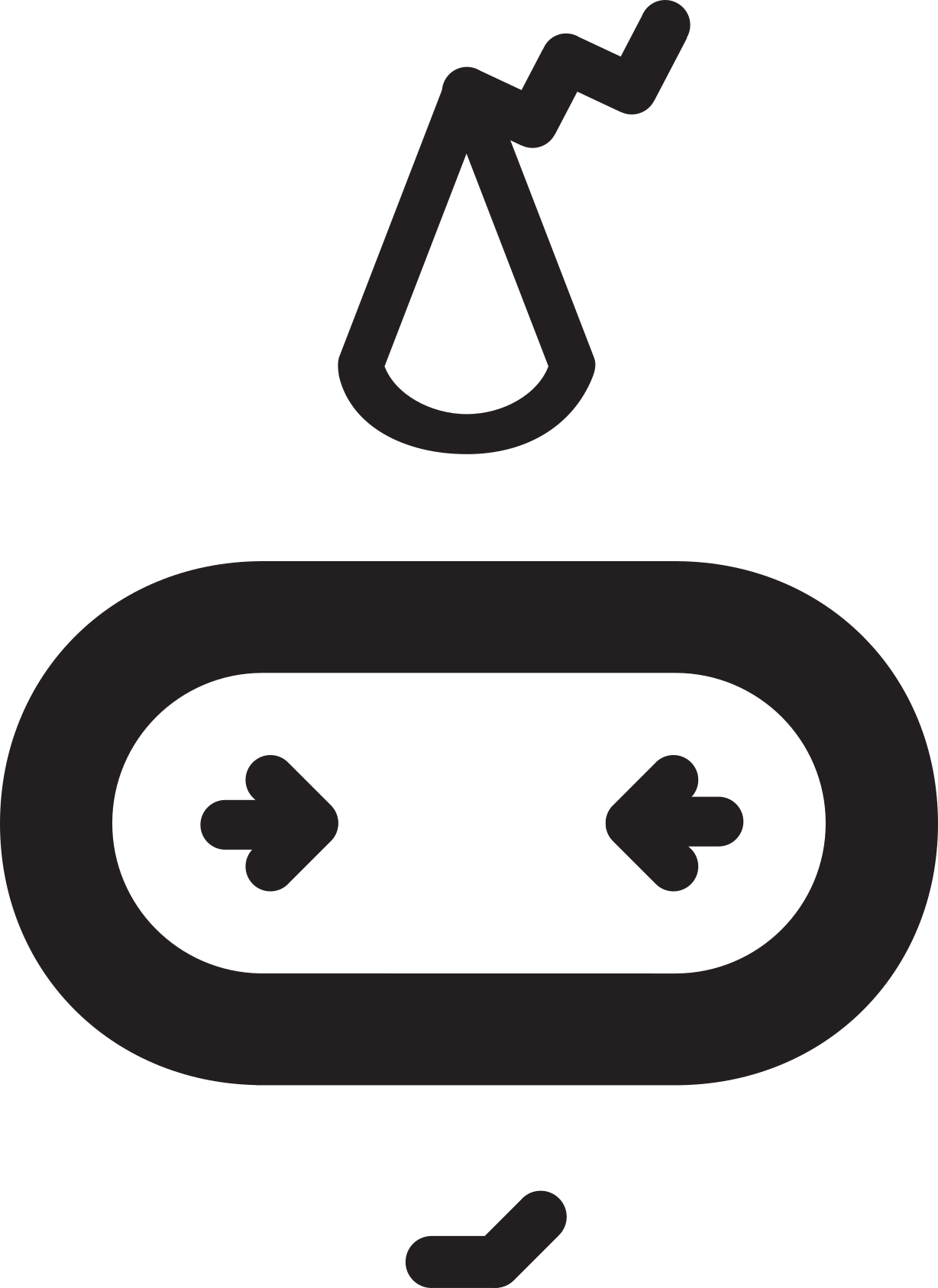 What’s in a sensory classroom?

Draw a sketch of a sensory classroom and what you might find inside.
Annotate your diagram to explain:
What are sensory classrooms?
Who can benefit from sensory classrooms and how?
What sensory aids are present? 
How are the sensory aids used?
Learning objectives:

To create a sensory aid for a classroom that meets a given criteria

To use pseudocode to write an algorithm using inputs, outputs, iteration and selection
Design and build challenge

Design and build a classroom sensory aid using visual stimulus and micro:bit
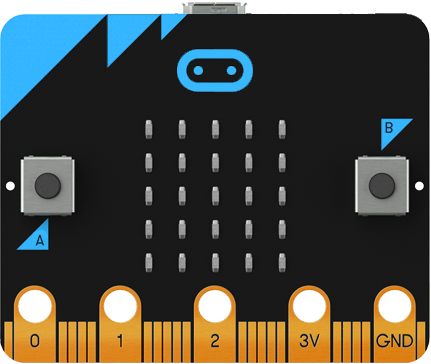 Classroom sensory aid criteria

Provides a visual stimulus 

Allows user interaction

Uses micro:bit 

Conceals any wires and power-supply
Sensory aid planning sheet
My Design
My Algorithm
Design Criteria
Provides a visual stimulus
Allows user interaction
Conceals wires and power-supply
Materials to be used
Example of completed plan
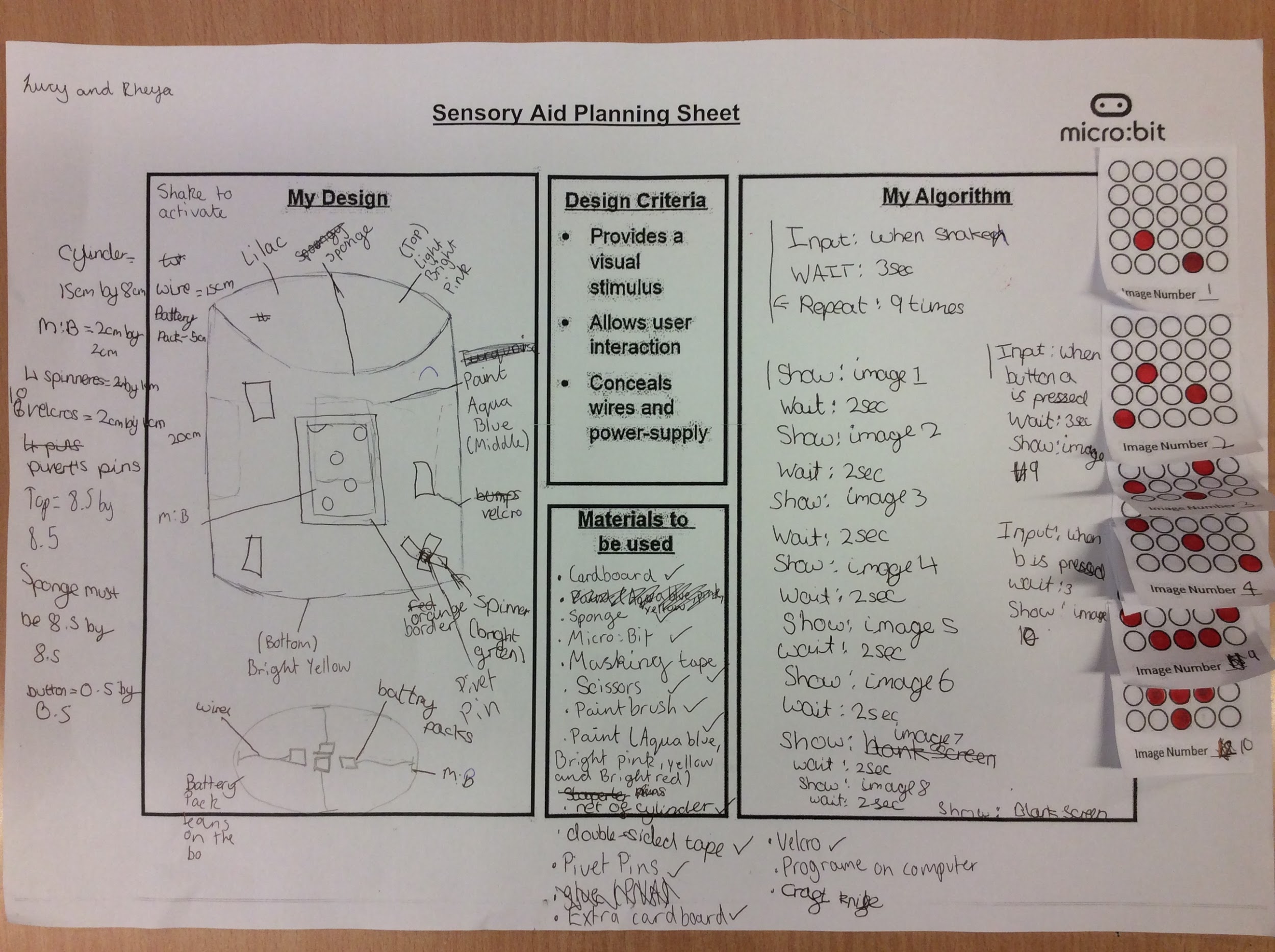 [Speaker Notes: On this plan, the students have indicated the shape of their sensory aid, the colours it will be, the position of micro:bit and the power supply (including how they will be secured) the size of the hole that needs to cut in the cupboard cylinder to make the LEDs visible, the materials and equipment they will use, the images the LED will show and an algorithm to support their programming. A copy of micro:bit file containing the program can be found in the lesson folder. The program can be viewed here https://makecode.microbit.org/_DUE5WREubb9r]
Sequencing a Light Pattern
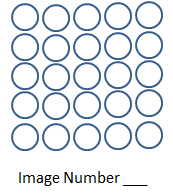 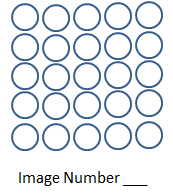 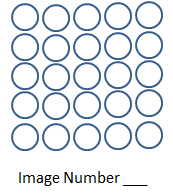 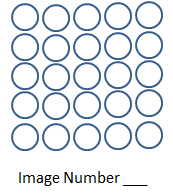 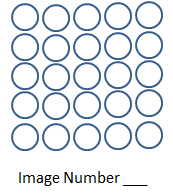 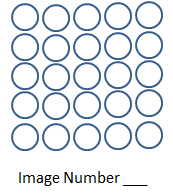 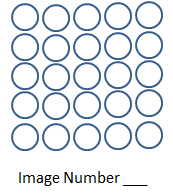 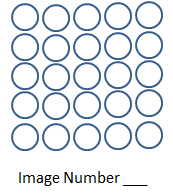 Computer science concepts
Inputs and Outputs

Input devices
Hardware that sends data to a computer system.

Output devices 
Hardware used to communicate data that has been processed.
Computer science concepts
Iteration 
Makes algorithms and programs quicker and simpler to write.
Removes unnecessary steps
Makes programs more efficient to run

Selection
allows choices/decisions to be included 
enables different pathways through an algorithm and program to be included
Classroom sensory aid criteria

Provides a visual stimulus 

Allows user interaction

Uses micro:bit 

Conceals any wires and power-supply
Example of completed plan
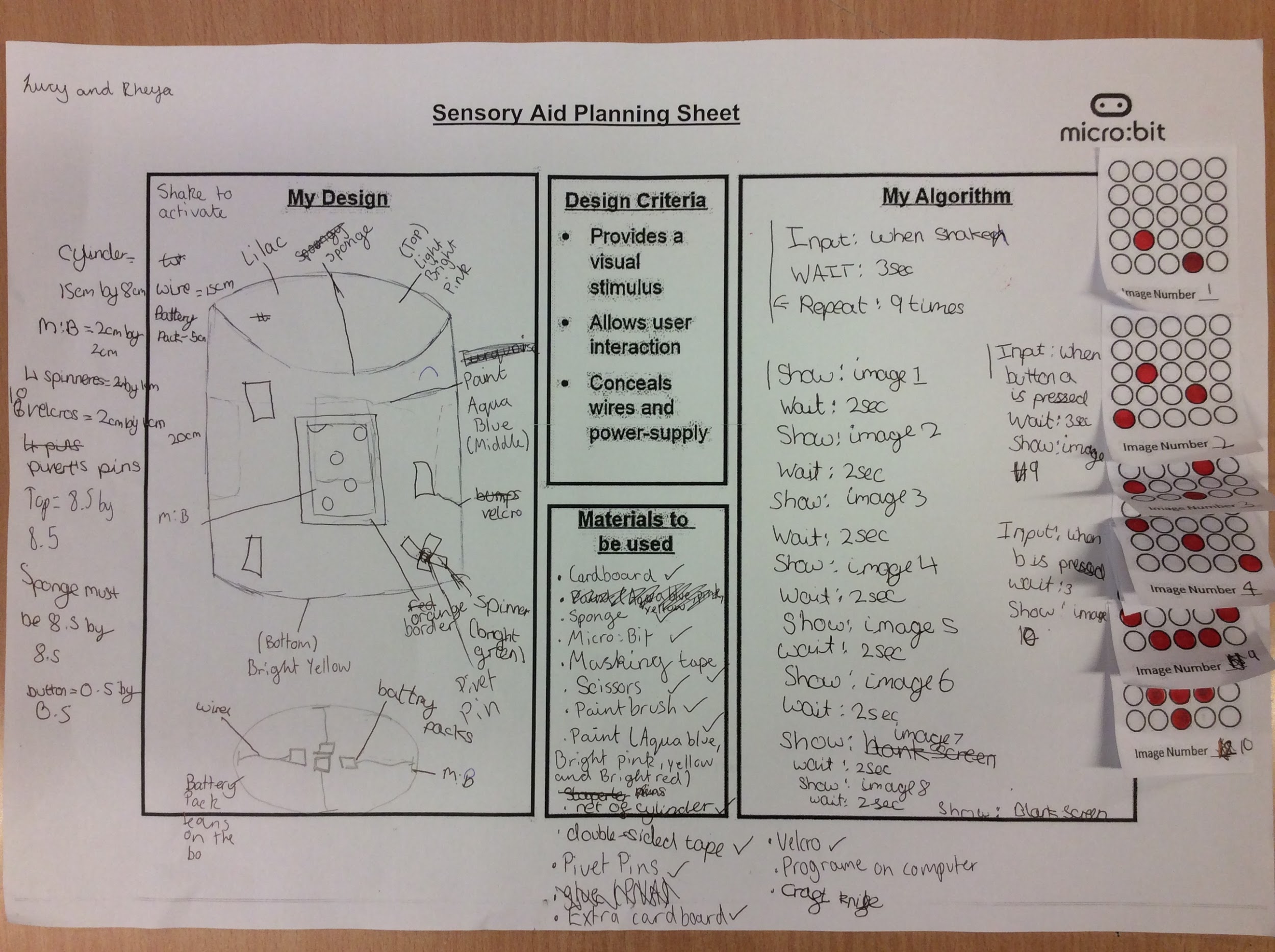 [Speaker Notes: On this plan, the students have indicated the shape of their sensory aid, the colours it will be, the position of micro:bit and the power supply (including how they will be secured) the size of the hole that needs to cut in the cupboard cylinder to make the LEDs visible, the materials and equipment they will use, the images the LED will show and an algorithm to support their programming. A copy of micro:bit file containing the program can be found in the lesson folder. The program can be viewed here https://makecode.microbit.org/_DUE5WREubb9r]
Sharing designs

Share your classroom sensory aid design. 

Explain how the user will benefit from using your aid and how you are intending to meet the requirements of the design criteria. 

Ask questions and give constructive feedback
Learning objectives revisited:

To create a sensory aid for a classroom that meets a given criteria.

To use pseudocode to write an algorithm uses inputs, outputs iteration and selection
Licensing information

Published by the Micro:bit Educational Foundation microbit.org
Licence: Attribution-ShareAlike 4.0 International (CC BY-SA 4.0)